A Qualitative Study of The Impacts of Having an Infant or Young Child With Achondroplasia on Parent Well‑Being
Adapted from: Pfeiffer KM, Brod M, Smith A, Viuff D, Ota S, Charlton RW
Orphanet J Rare Dis 2021;16:351doi.org/10.1186/s13023-021-01978-z
For Healthcare Professionals Only© 2021 BioMarin International Ltd.All Rights Reserved. EU-ACH-00350 12/21
Achondroplasia.expert is organized and funded by BioMarin. This material has been developed in conjunction with the Achondroplasia.expert Editorial Committee.
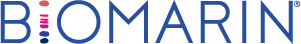 Background
Although the medical impacts of achondroplasia are well documented, there is more limited knowledge of nonmedical impacts, including daily functioning and general well-being
Research has shown that parents of children with complex medical needs have greater caregiving burdens
Parents of a child with a rare condition face additional challenges, including lack of information, lack of support, and the limited experience of healthcare providers
There is currently limited knowledge of how having an infant or young child with achondroplasia impacts parents’ day-to-day lives and quality of life
This study aimed to investigate the experiences of parents of children with achondroplasia
Pfeiffer KM, et al. Orphanet J Rare Dis 2021;16:351.
Study Design
Interviews were conducted with 15 parents of children <2 years of age with achondroplasia in the United States (n=9) and Spain (n=6)
Using grounded theory methods modified for health outcomes research, a qualitative analysis of interview transcripts was conducted
The qualitative analysis identified 4 key parent impact domains:
Caretaking responsibilities
Impact on emotional well-being
Worries and concerns about the child
Impact on daily well-being
Based on this, a preliminary theoretical model of the experiences of parents of infants and young children with achondroplasia was developed
Pfeiffer KM, et al. Orphanet J Rare Dis 2021;16:351.
Participant Demographics
15 parents from different families participated in interviews from 2018 to 2019 in the US (n=9) and Spain (n=6)
Participants included 14 mothers and 1 father 
Parents were diverse in terms of their demographic and background characteristics 
3 parent participants (20%) were also diagnosed with achondroplasia
The demographic and health background of the infants/young children was also varied
Participants had diverse demographic and background characteristics
Pfeiffer KM, et al. Orphanet J Rare Dis 2021;16:351.
Parent Caretaking Responsibilities Associated With Achondroplasia
Overall, managing medical treatment was the most common caretaking responsibility
Pfeiffer KM, et al. Orphanet J Rare Dis 2021;16:351.
Impact on Parent Emotional Well-Being
The most common emotional impacts on parents were feeling stressed/overwhelmed, an initial period of shock or grief after their child’s diagnosis, and feeling depressed or anxious
Pfeiffer KM, et al. Orphanet J Rare Dis 2021;16:351.
Parent Worries and Concerns for Children With Achondroplasia
All parents mentioned having worries or concerns for their child with achondroplasia
Pfeiffer KM, et al. Orphanet J Rare Dis 2021;16:351.
Impact on Parent Daily Well-Being
Parental physical health, work, social wellbeing, and family life are affected by having a young child with achondroplasia
Pfeiffer KM, et al. Orphanet J Rare Dis 2021;16:351.
Preliminary Theoretical Model for Parent Experiences of Having an Infant or Young Child With Achondroplasia (Age <2)
Domains
Parent Experience – Achondroplasia
Major
Sleep problems (e.g., sleep apnea, snoring)
Ear problems (e.g., ear infections, fluid in ears)
Trouble breathing while awake
Minor
Speech issues
Low stamina/tiring easily
Sinus issues/ congestion
Acid reflux
Balance issues/falls
Underweight
Pain
Sweating/hot
Difficulty swallowing
Spinal issues/stenosis
Hydrocephalus
Foramen magnum compression
IMPACTS (PROXIMAL)
CHILD SIGNS/SYMPTOMS
Caretaking Responsibilities
Examples of DISTAL IMPACTS
Minor
None
Major
Effort spent to:
Manage child’s medical care (e.g., arrange/ go to appts.)
Monitor child to avoid complications of achondroplasia
Educate others about achondroplasia/ advocate for child
Find achondroplasia appropriate items (e.g., buying or adapting clothing, toys, car seat)
Find childcare/babysitting that meets child’s needs
Do extra care for child because of achondroplasia (e.g., carrying, feeding)
Less overall free-time

Long-term mental health issues

Long-term general health impacted

Disrupted sleep patterns

Reduced economic/financial status

Employment status

Impact on family/sibling relationships

Altered social life

Marital strain
Emotional Well-being
Major
Feel stressed/overwhelmed
Feel depressed/sad
Feel anxious/nervous
Minor
Feel guilty
Feel grateful
Feel happy/experience joy
Increased empathy
Worries and Concerns
Major
Worry/concern about child’s:
Physical health
Emotional health
Relationships with other children
Ability to function independently
Future
Minor
Worry/concern about child’s:
Safety
Daily Well-being
Major
Miss or limit social activities
Experience strain in family
Missed work time (e.g., arrive late, leave early, or miss full day)
Increased family closeness
Friendships/social connections through dwarfism community
Minor
Experience stigma/ignorance
Strained relationships
Limit or adapt family activities
Being tired/exhausted
Change work schedule, reduce work hours, or discontinue working
General physical health
POTENTIAL MODIFIER
Number and/or severity of child’s co-morbidities
Child’s siblings
Degree of social and family support
Level of social acceptance
Child’s age / gender
Parent/sibling achondroplasia status
Socio-economic status
Country of residence/culture
Insurance coverage
Health care system/structure - accessibility
Number of related medical appts.
HCP understanding/knowledge about achondroplasia
Severity of achondroplasia
Treatment history and Surgical interventions
Parent’s access to resources/education about condition
Degree of work support
Parent’s type of employment
Coping strategies
Parent’s mental health status
The model illustrated common symptoms of achondroplasia in infants and young children, and the major and minor impact on their parents
Pfeiffer KM, et al. Orphanet J Rare Dis 2021;16:351.
Conclusions
This is the first study of the broad impacts of having a child <2 years diagnosed with achondroplasia on parents’ day-to-day lives and well-being
This study sheds light on the range of impacts that parents of young children with achondroplasia may experience
Key areas identified include caretaking responsibilities, impacts on emotional well-being, worries/concerns regarding their child, and impacts on daily well-being, social life and work
This theoretical model of parent experiences may provide a helpful framework for informing future research and clinical practice
Pfeiffer KM, et al. Orphanet J Rare Dis 2021;16:351.